Vibration studies onTTF-like cryomodules
A summary of the work done so far
Serena Barbanotti
Second Cryomodule Microphonics and Resonance Control Workshop
New York City, 25 October 2018
Outlook
01	Vibration measurements at the Tesla Test Facility (now FLASH accelerator)
Ground motion measurements
Measurements on cryomodules: FLASH, CMTB
Measurements with Wire Position Monitors
02	Measurements in the XFEL tunnel
Validation of the module support system and alignment principle
03	XFEL cryomodules
Measurements at AMTF
Using piezo as vibration sensors

04 Future plans for CW XFEL Modules
Characterization of an XFEL cryomodule
Possible optimization of the module design
| Vibration studies on TTF cryomodules | Serena Barbanotti, 25th October 2018
Vibration measurementsat TTF-FLASH
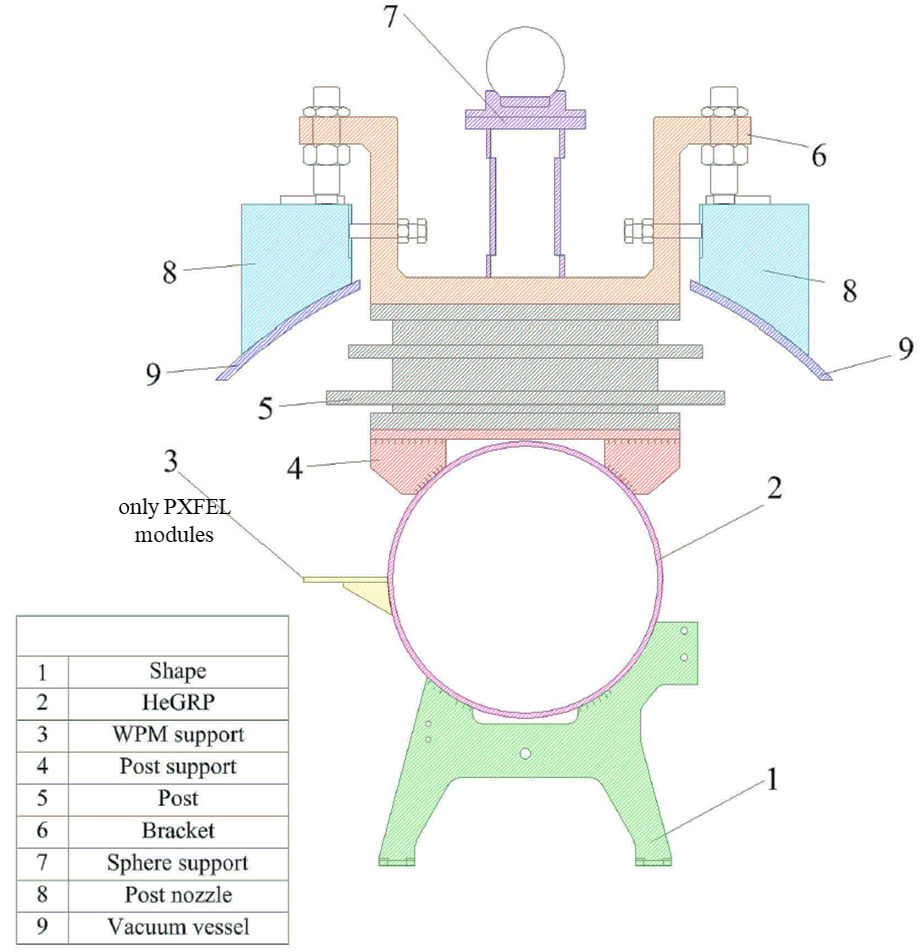 Vibration studies at FLASH and CMTB
2004-2007 – DESY vibration group and INFN Milano LASA
Tools developed to perform and compare vibration measurements
DESY: using geophones, piezo and seismometers to measure PSD / RMS
INFN-Mi-LASA: using the Wire Position Monitors as vibration sensors

Different studies performed
Ground motion at DESY and in the world
Vibration at the quadrupole at different cryogenic conditions
Vibration at the cavities
Vibration transfer functions between vessel, GRP, quadrupole
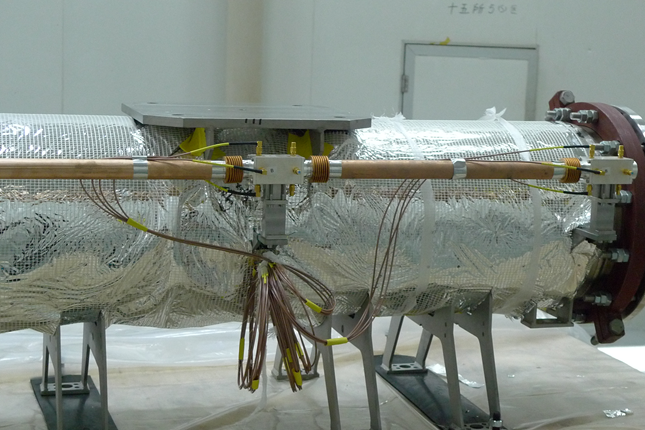 | Vibration studies on TTF cryomodules | Serena Barbanotti, 25th October 2018
Vibration studies at FLASH and CMTB
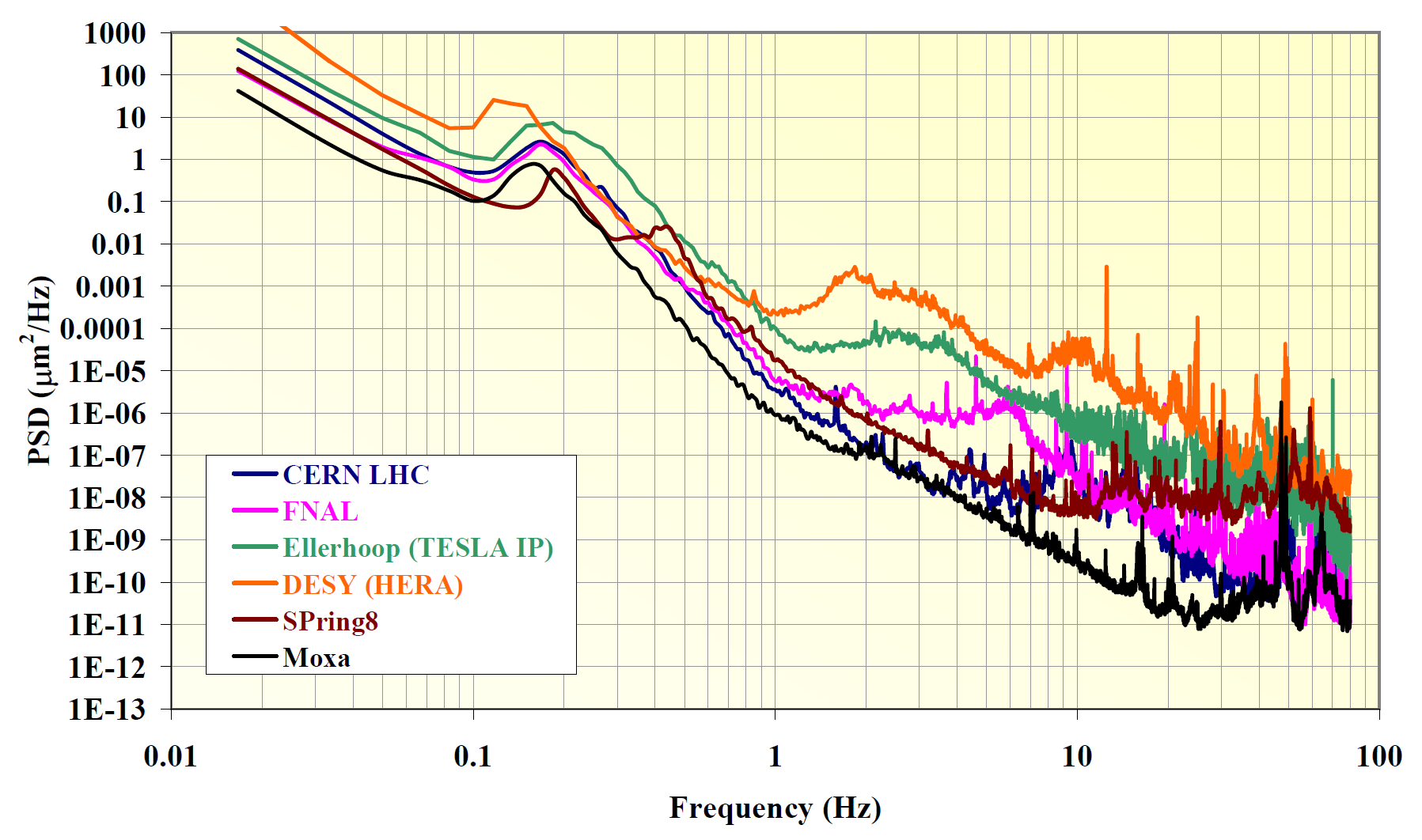 2004-2007 – DESY vibration group and INFN Milano LASA
1
Some significant results (my personal opinion)
Ground motion studies at different DESY sites 
Almost no effect of cryogenic operation conditions on vibrations at the quadrupole
Study of quadrupole stability at CMTB
	Low freq. (1-30 Hz) vertical stability not affected by refrigeration system
	Low freq. (1-100 Hz) vertical stability not affected by high gradient RF operation
Study of the transfer functions between vessel, GRP and quadrupole 
	Amplitudes of the vibrations in the hundreds of nm
Motion is transmitted almost completely from vessel to quadrupole (at low freq.)
WPM study
	Comparison of vibrations at different positions along the GRP 					 quieter at the middle?
1
2
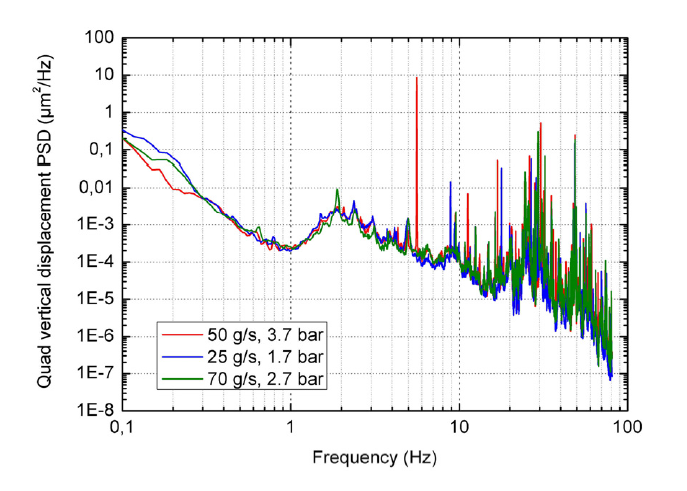 2
| Vibration studies on TTF cryomodules | Serena Barbanotti, 25th October 2018
Further information
https://vibration.desy.de/

http://wwwsrf.mi.infn.it/publications/topic.2006-05-02.3276868848
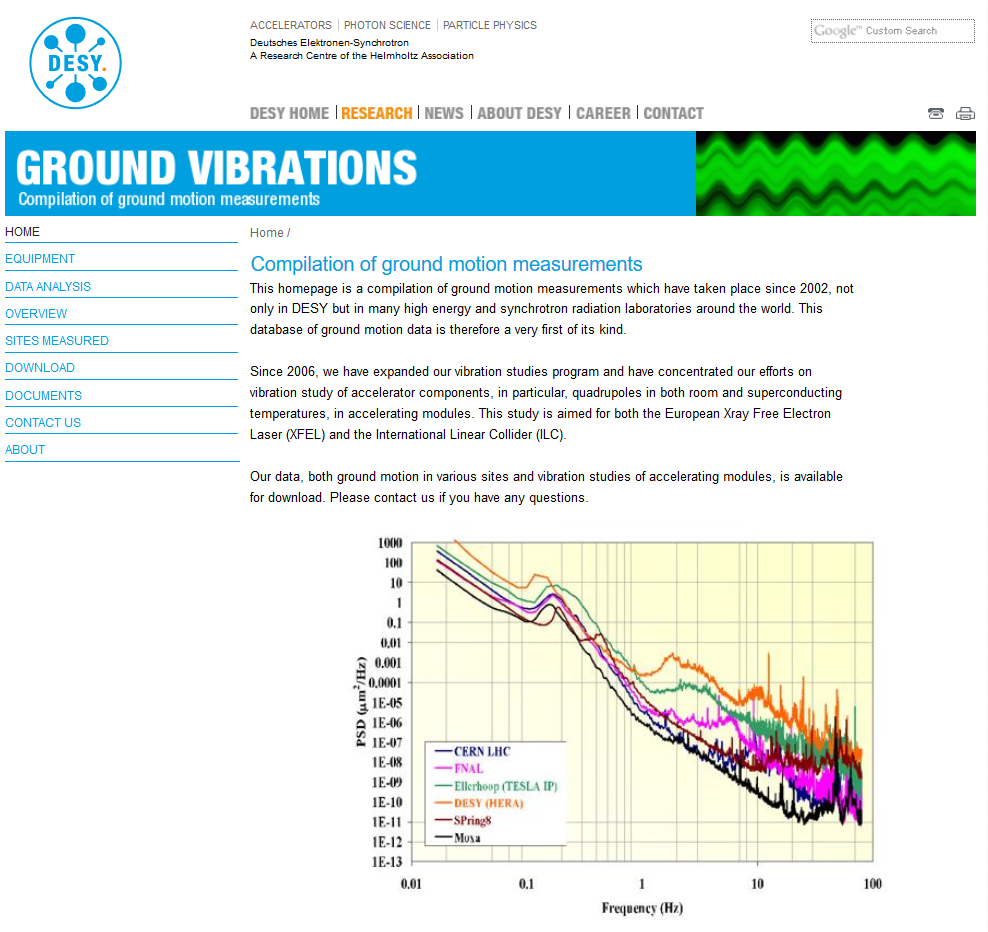 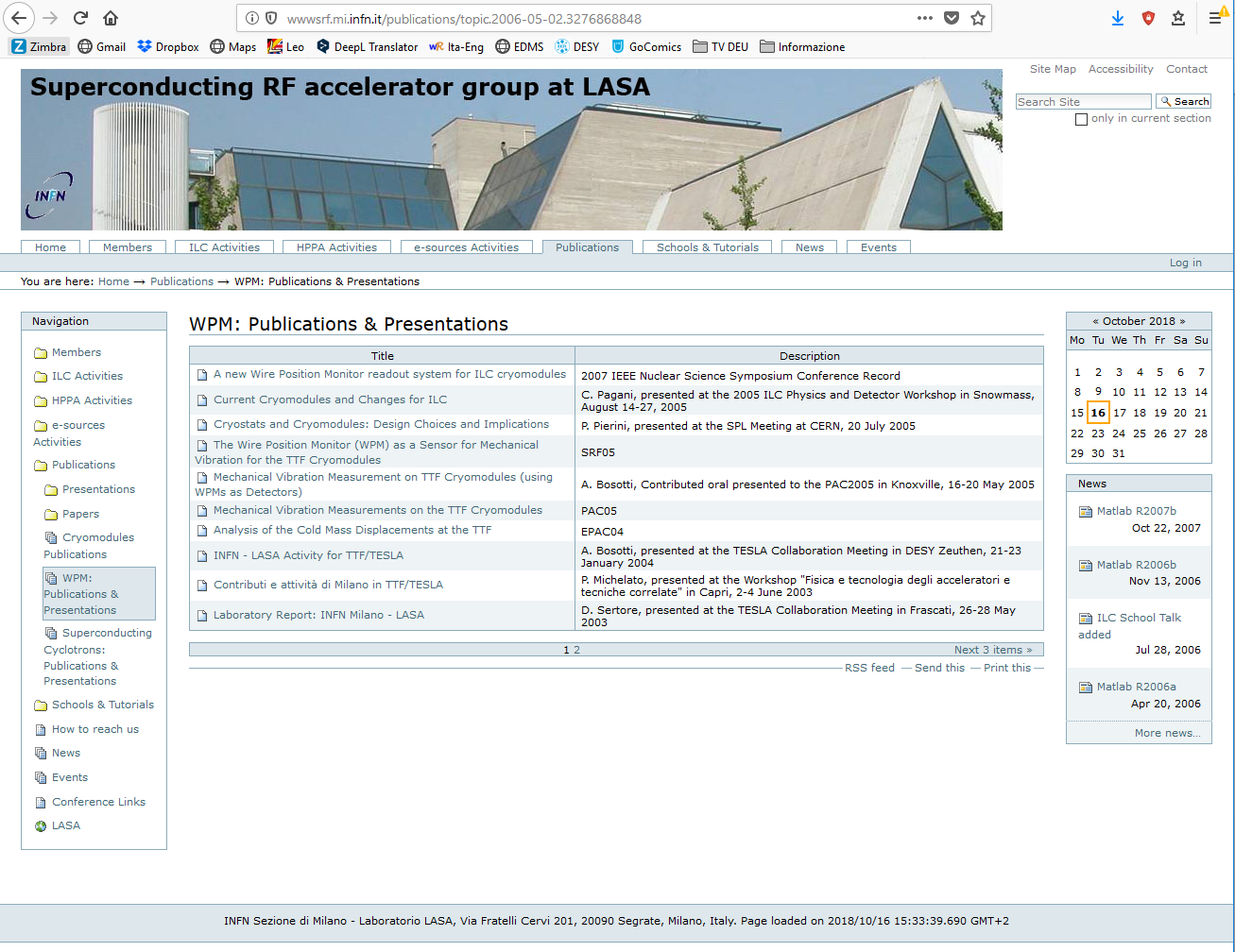 | Vibration studies on TTF cryomodules | Serena Barbanotti, 25th October 2018
Vibration measurements in the XFEL tunnel
Measurements in the XFEL tunnel
2015 - DESY MEA Group (further information: N. Meyners)
Case study
XFEL cryomodules hang from the ceiling







Position is adjusted with bolts -> influence of the bolt length on the cryomodule vibration spectrum?
Measurement campaign
Measurement performed on a single hanging cryomodule with seismometers (Guralp CMG-6TD, bandwidth 30s – 100 Hz) on the tunnel ground and on the post cover
Vertical position of the support bolts changed and measurement repeated
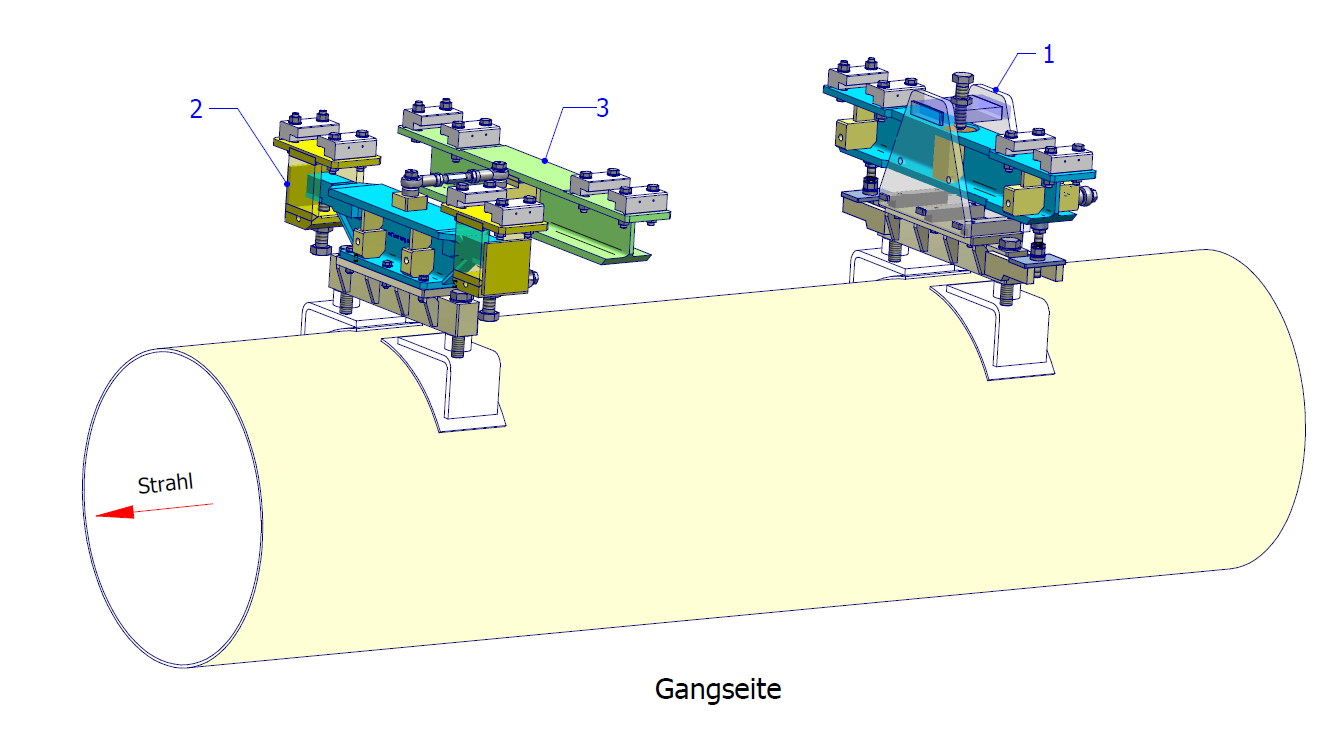 Beam
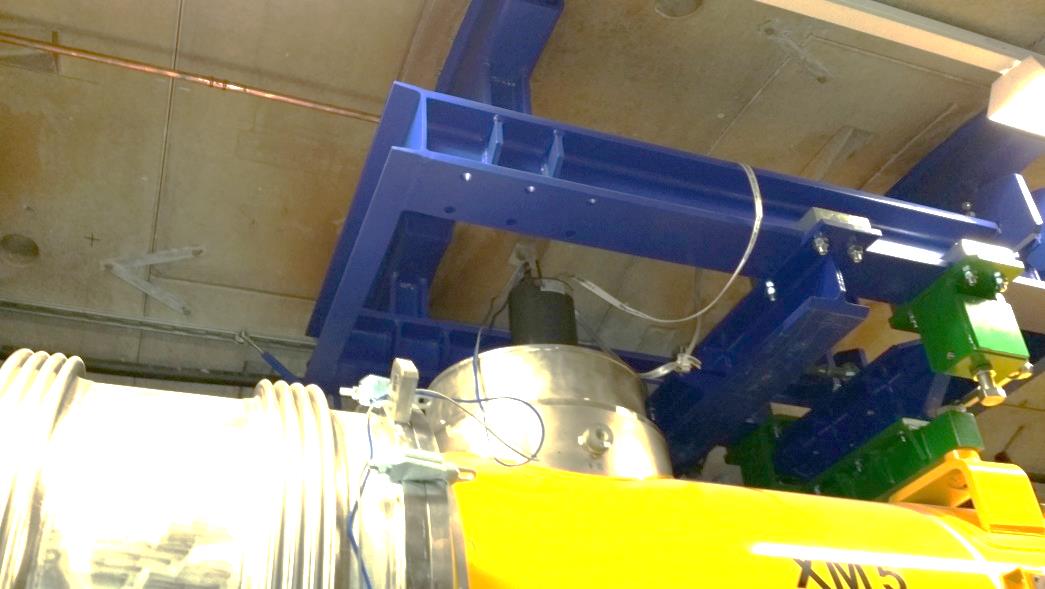 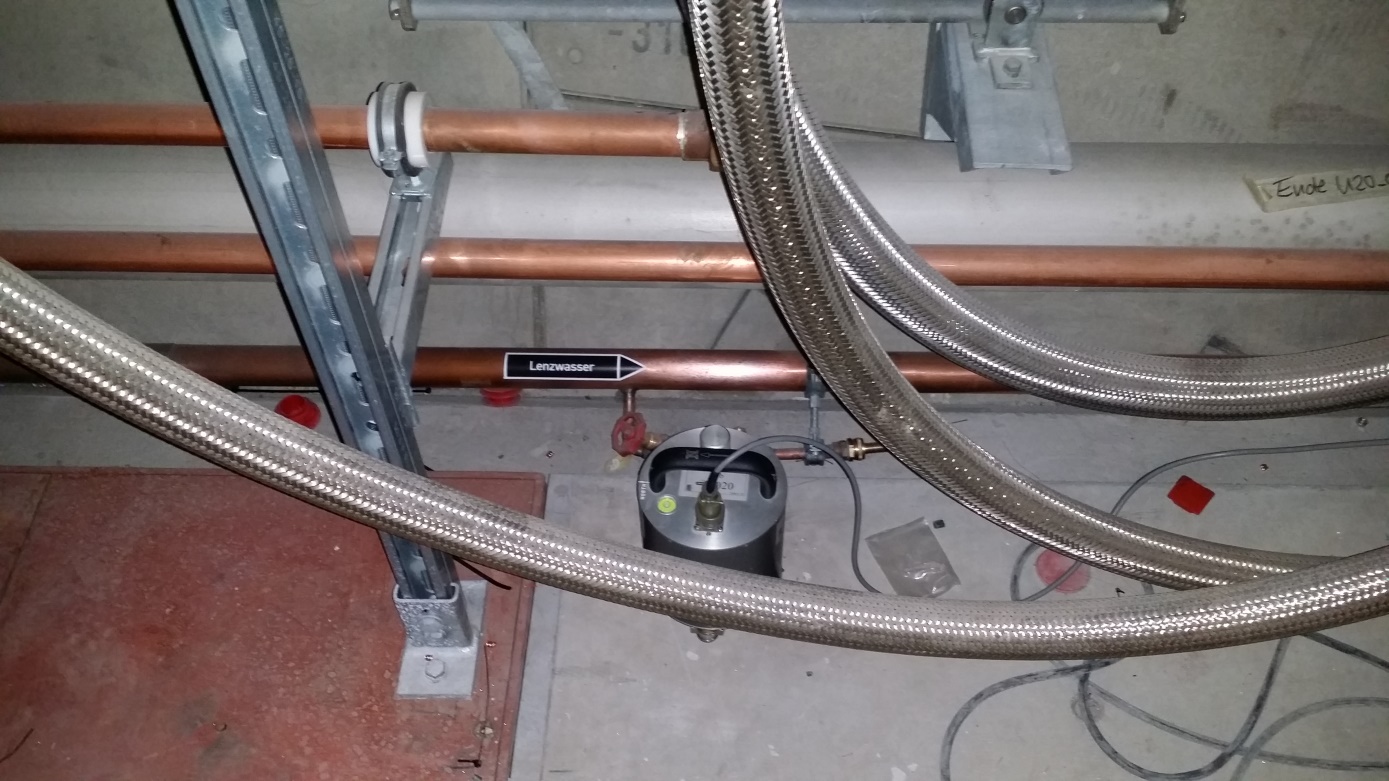 | Vibration studies on TTF cryomodules | Serena Barbanotti, 25th October 2018
Measurements in the XFEL tunnel
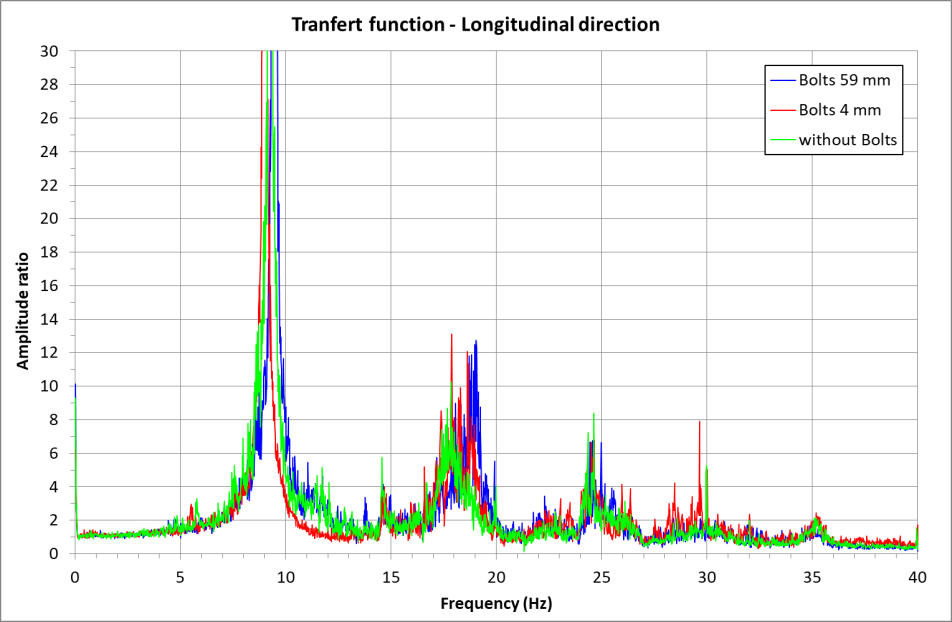 2015 - DESY MEA Group (further information: N. Meyners)
Results
No real changes at different bolt positions 	 validation of the support system
Measurement of the vibration spectrum	 can be used as comparison for further studies
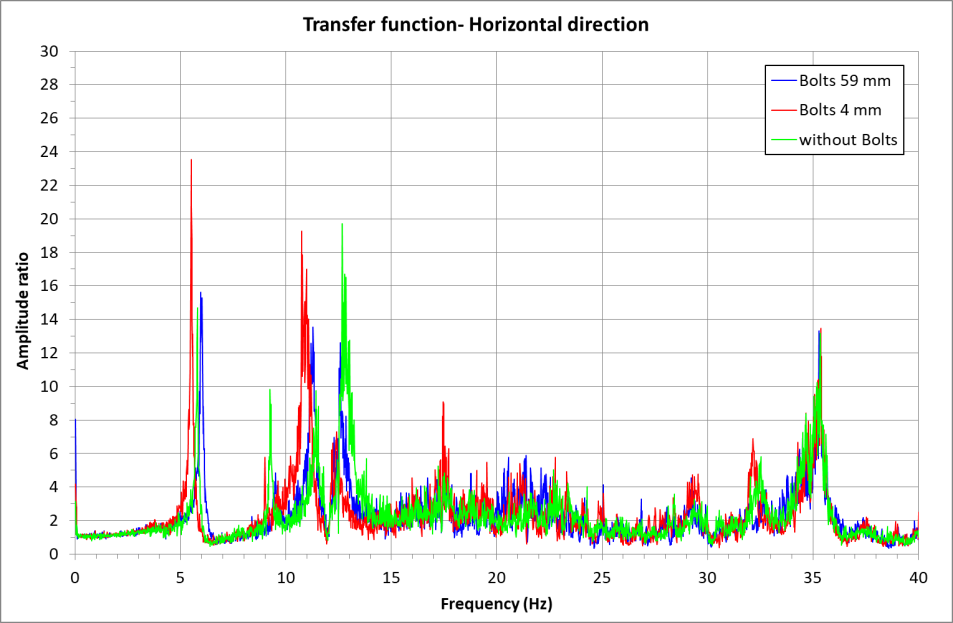 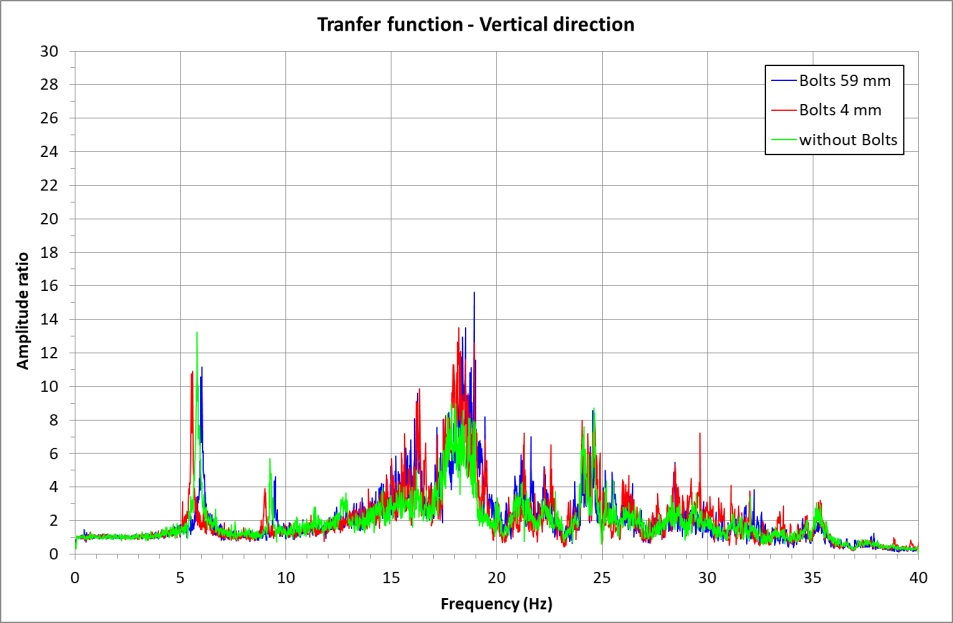 | Vibration studies on TTF cryomodules | Serena Barbanotti, 25th October 2018
Vibration measurements on XFEL cryomodules
Vibration measurements on cryomodules in the AMTF hall
2014 - Internship M. Ajerrar, MSK Group (further information: J. Branlard)
Test plan
Cryomodules installed on the horizontal test stand XATB3
Measurement with geophones at one position on the vessel, longitudinal and vertical direction
Parallel measurement with the piezo sensors
Measurement with and without RF
Cold measurements
Equipment used: 	Endevco 7703A-1000 	DeltaShear Uni-Gain Type 4379
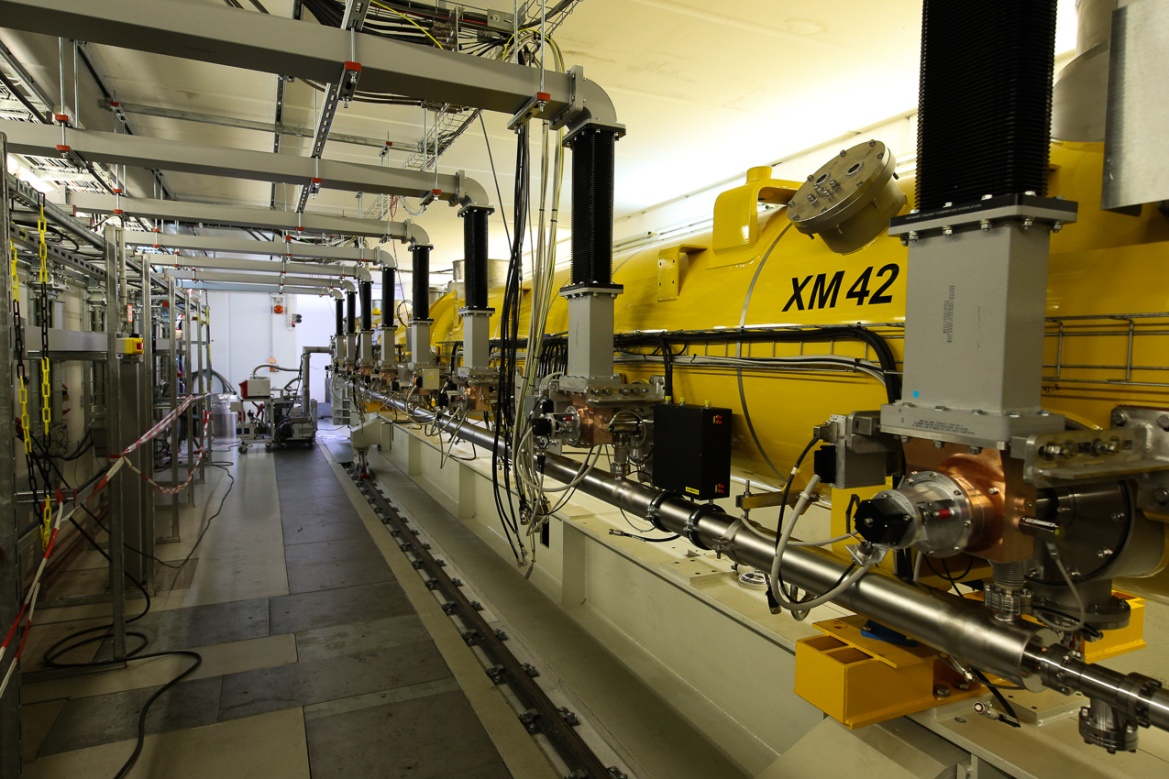 | Vibration studies on TTF cryomodules | Serena Barbanotti, 25th October 2018
Vibration measurements on cryomodules in the AMTF hall
2014 - Internship M. Ajerrar, MSK Group (further information: J. Branlard)
Results and conclusions
Measurements on the cryomodule XM5 in the test stand 3 showed:
	Higher sensitivity to vibration in the longitudinal direction (maybe depending on the test stand set up)
	Main vibration contribution comes from 10 Hz RF repetition rate (Klystron farther away than in the tunnel).
	Observed frequencies at 10.5 Hz and 15 Hz,  might come from modes of the vacuum vessel on its support system.
Measurements on XM8 confirm the vacuum pumps as source of vibration around 50 Hz.
Some measurements on the cavities (piezo), but difficult to compare
Fluctuations at the cooling system of the klystron (modulator + klystron) might also affect the module
	       Further studies recommended
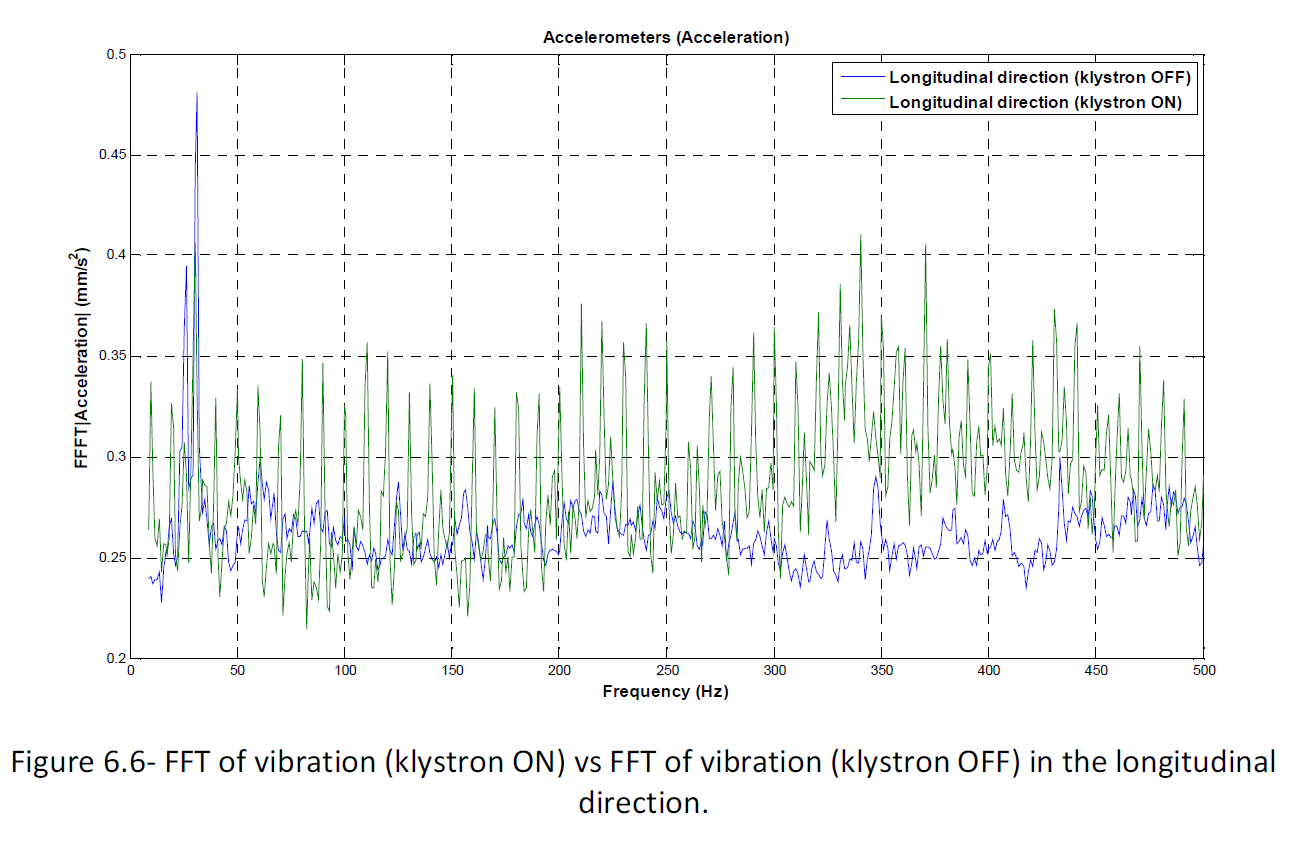 | Vibration studies on TTF cryomodules | Serena Barbanotti, 25th October 2018
Using piezo to measure vibrations on XFEL modules
The cryogenic look into microphonics
Pressure fluctuation in the SCB6 2.2 K F pipe
Why did we come to this idea?
In 2017 we noticed pressure fluctuations in the 2.2 K forward pipeat the XFEL tunnel
	Frequency ~ 0.2 Hz
	The pressure sensors are at the feed / end / string connection boxes 
	only 12 positions along the tunnel
	not representative of the cavity status
	The pressure values are not constantly recorded with high resolution -> FFT data difficult to obtain

To better understand the situation and look closer to the cavities,we decided to try to use the piezo sensors at the cavities to look for this vibration
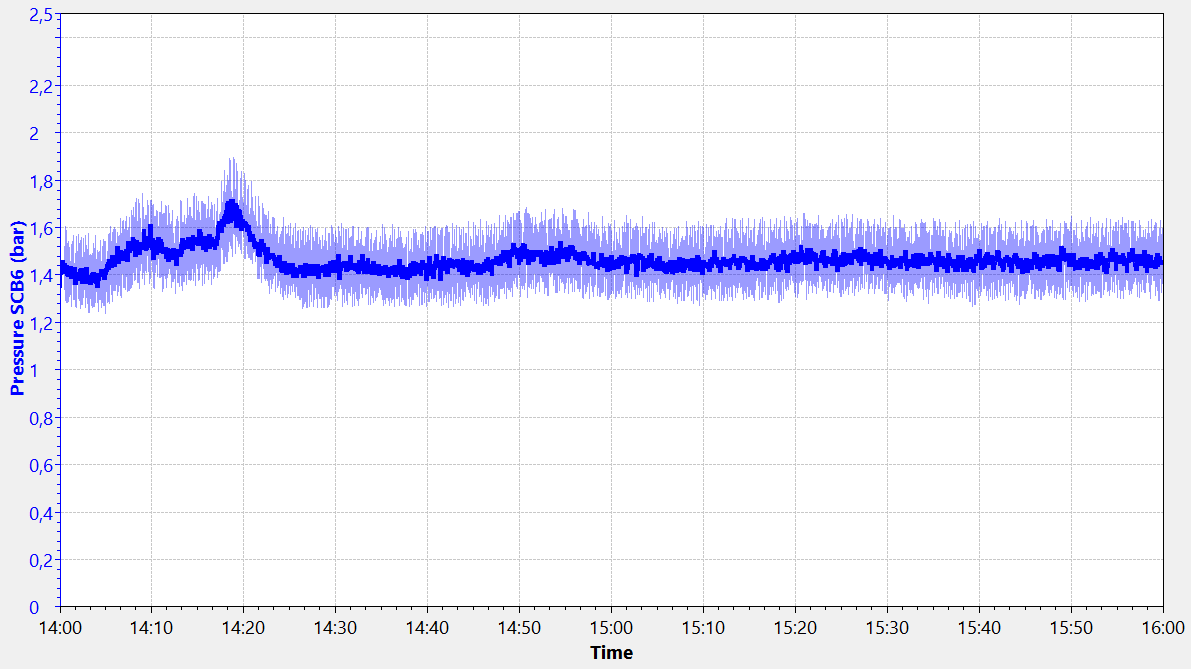 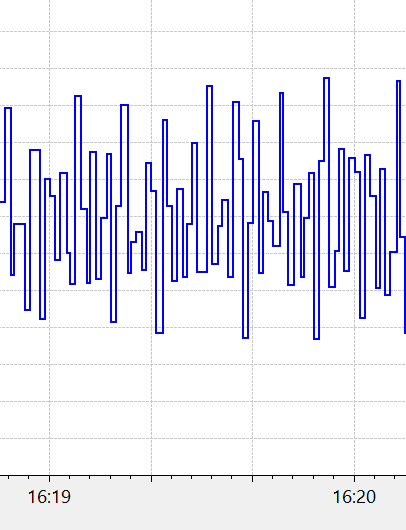 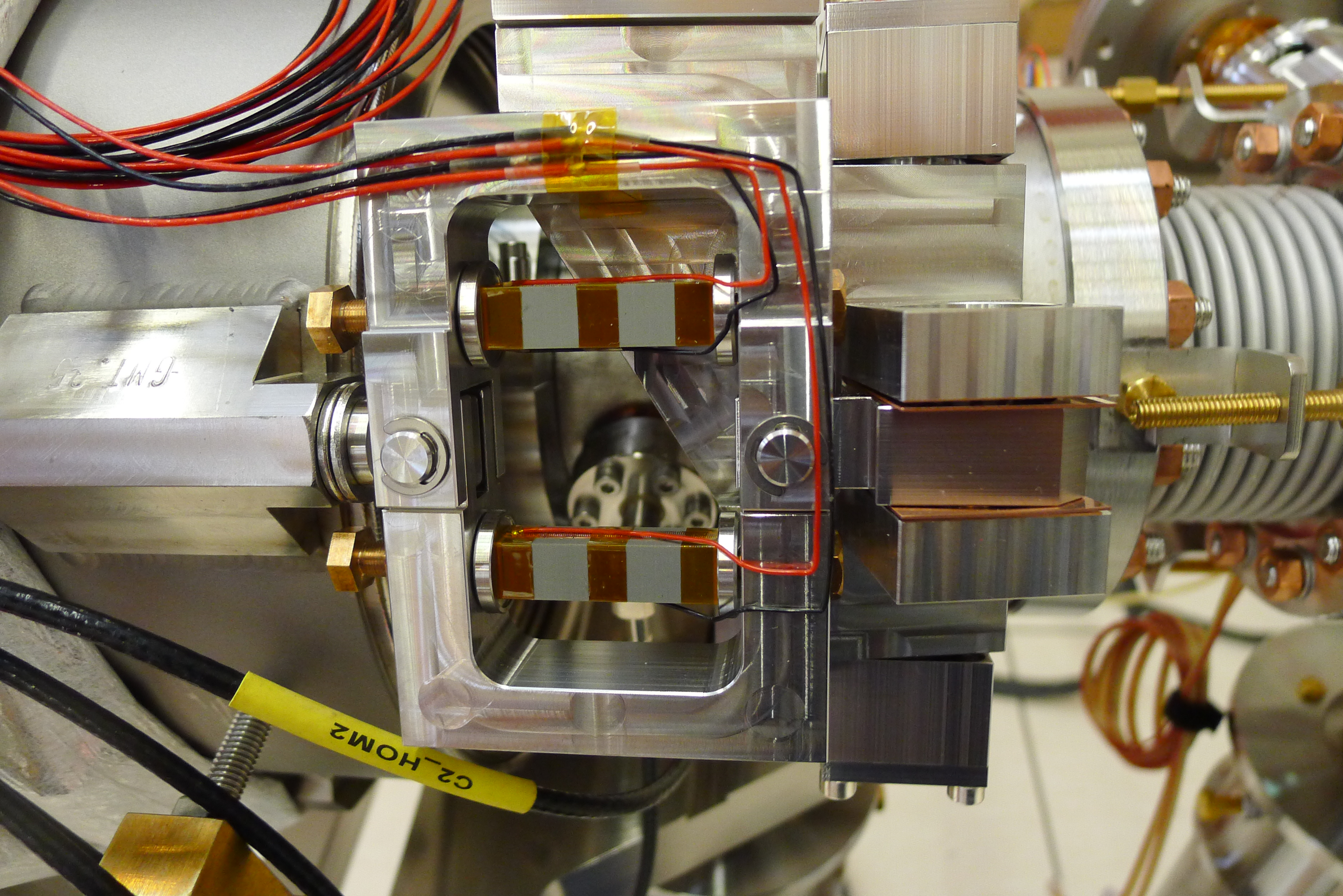 | Vibration studies on TTF cryomodules | Serena Barbanotti, 25th October 2018
Using piezo to measure vibrations on XFEL modules
The cryogenic look into microphonics
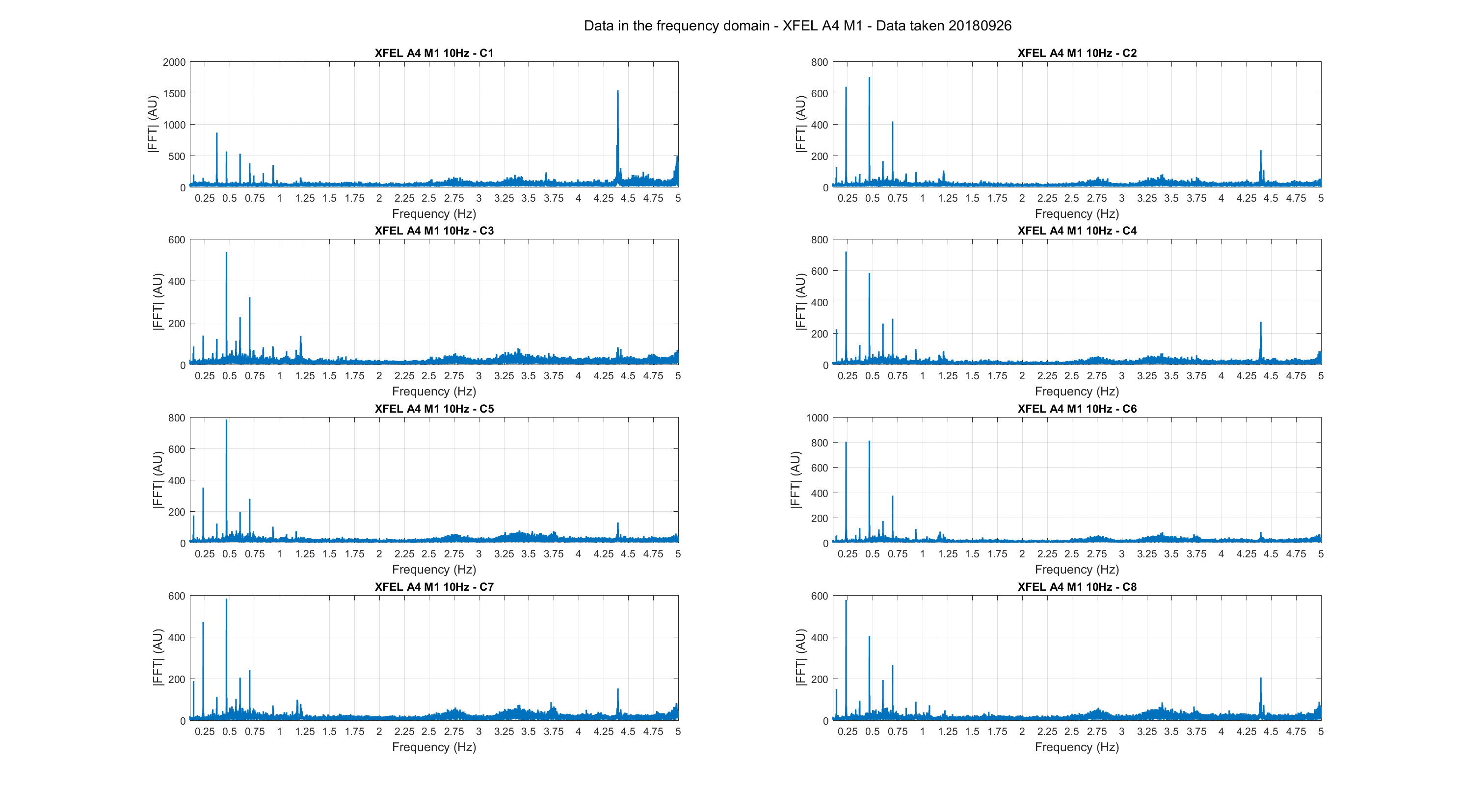 How do we use the piezo?
Measure the piezo voltage with a frequency of 10 Hz
Data analysis in Matlab: FFT and, to be refined, PSD
3 RF stations investigated without RF (12 modules, 96 cavities) 

Results: ~0.2 Hz frequency well visible at almost all cavities
Measurement repeated at different cryogenic status
| Vibration studies on TTF cryomodules | Serena Barbanotti, 25th October 2018
Using piezo to measure vibrations on XFEL modules
Comparing different cryogenic systems
Left: Cold Compressors		     		Right: Warm Compressors
Direct pumping at the 2K level	     		•    Pumping of the warm gas
In the same building		     		•    In the AMTF building
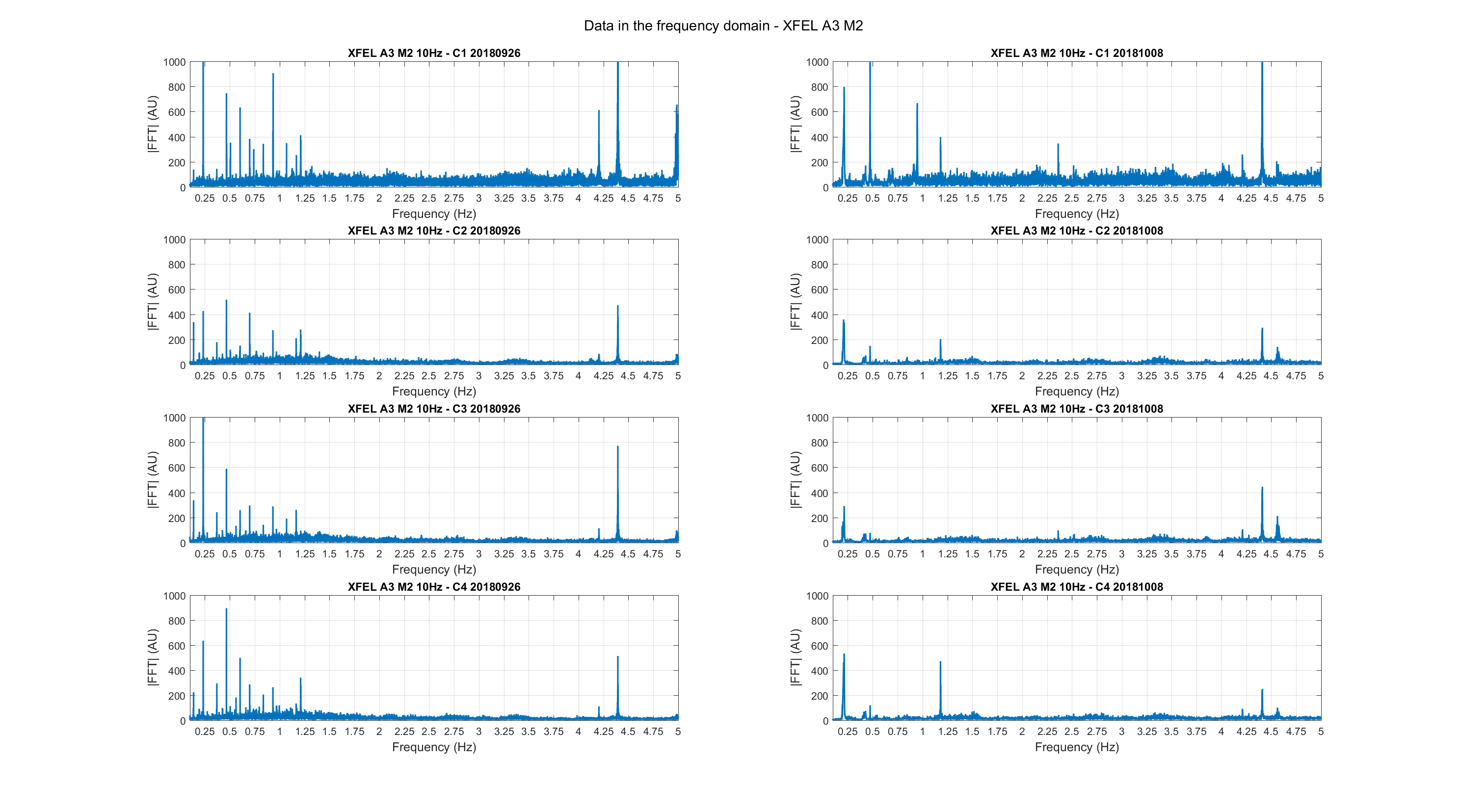 | Vibration studies on TTF cryomodules | Serena Barbanotti, 25th October 2018
Using piezo to measure vibrations on XFEL modules
Comparing different cryogenic systems
Actually, it is much more complicated…
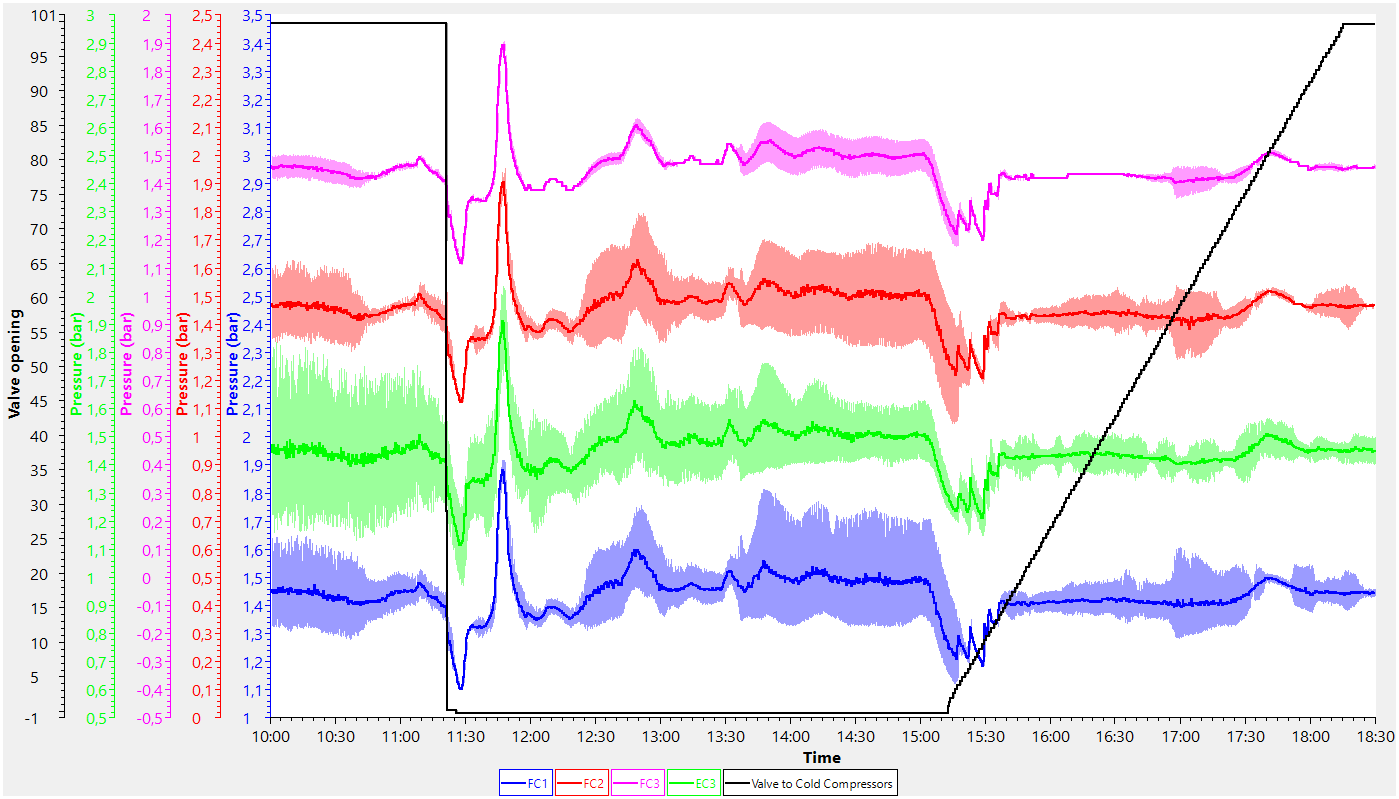 Transition btw Warm and Cold Cs
XFEL on Cold
Comp
XFEL on Warm Comp
| Vibration studies on TTF cryomodules | Serena Barbanotti, 25th October 2018
Using piezo to measure vibrations on XFEL modules
The cryogenic look into microphonics
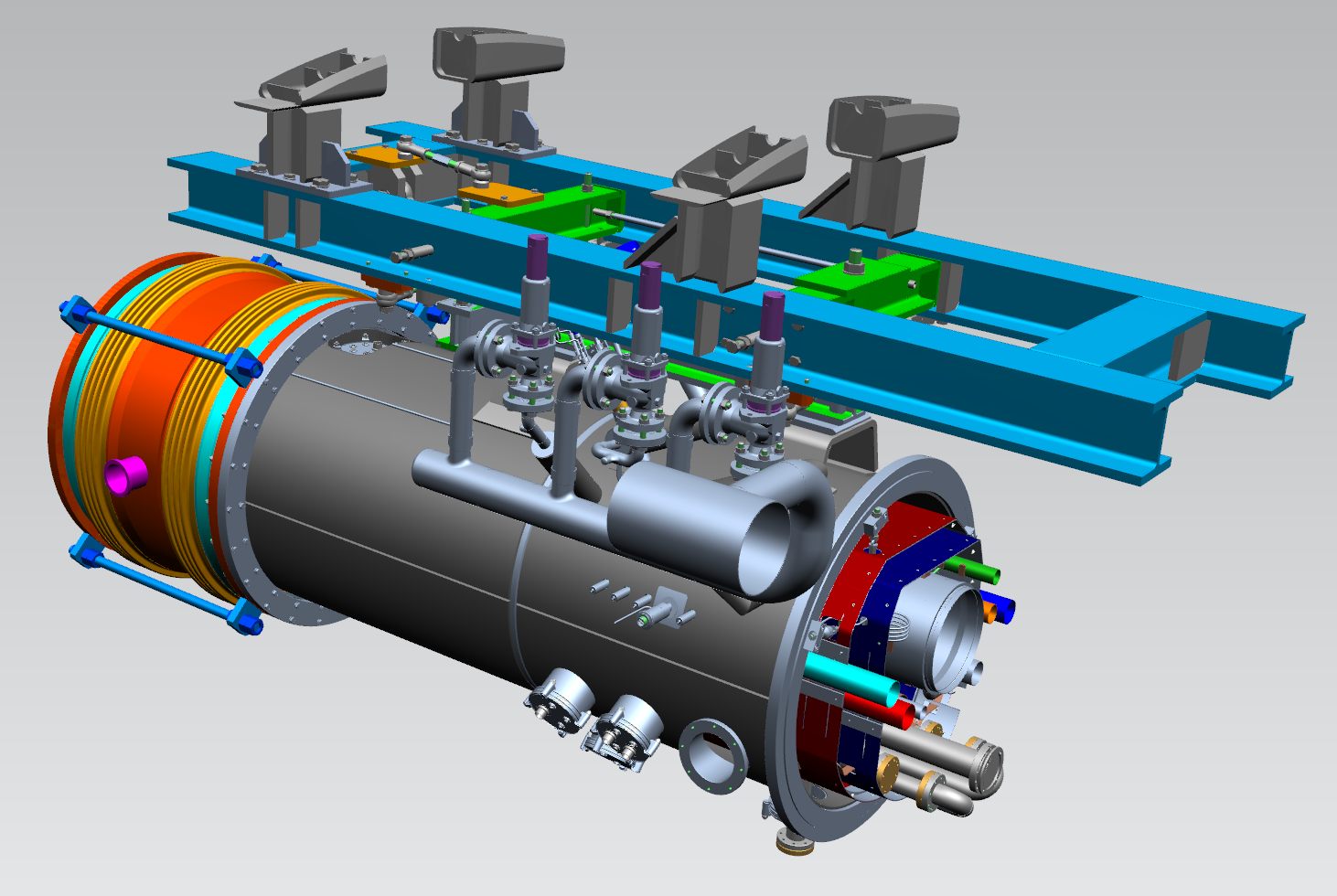 Where are we now
We have a probable interpretation:
	Travelling wave propagating along the 2.2 K He pipe with sound velocity
	difficult to demonstrate
	still missing the source

We have an idea for the mitigation:
	Add ~20m long capillaries at the pressure sensor 	locations to damp the oscillations in the pipe
But… are we damping the oscillations in the whole pipe or only at the measuring point?
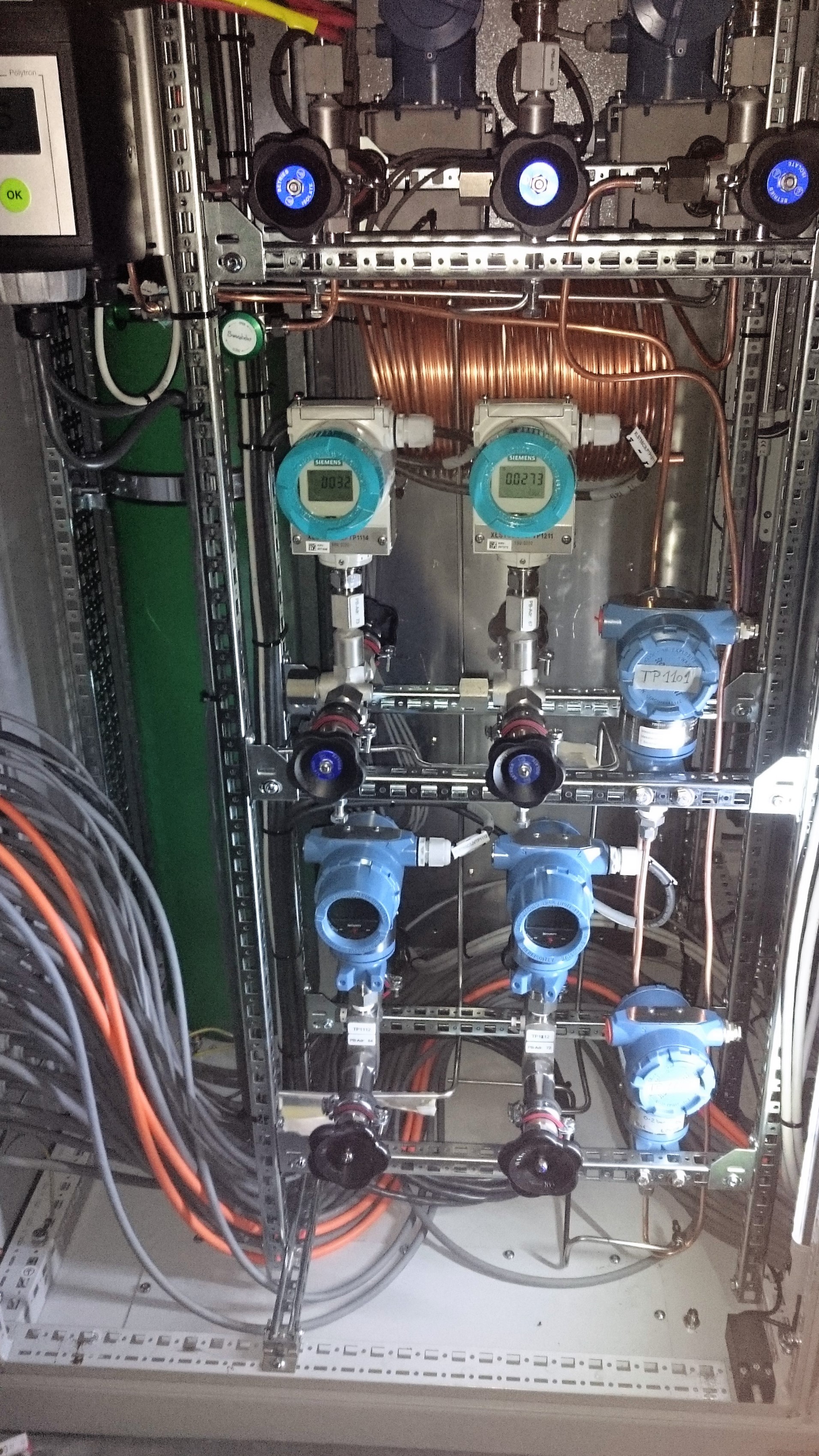 Pressure measuring point
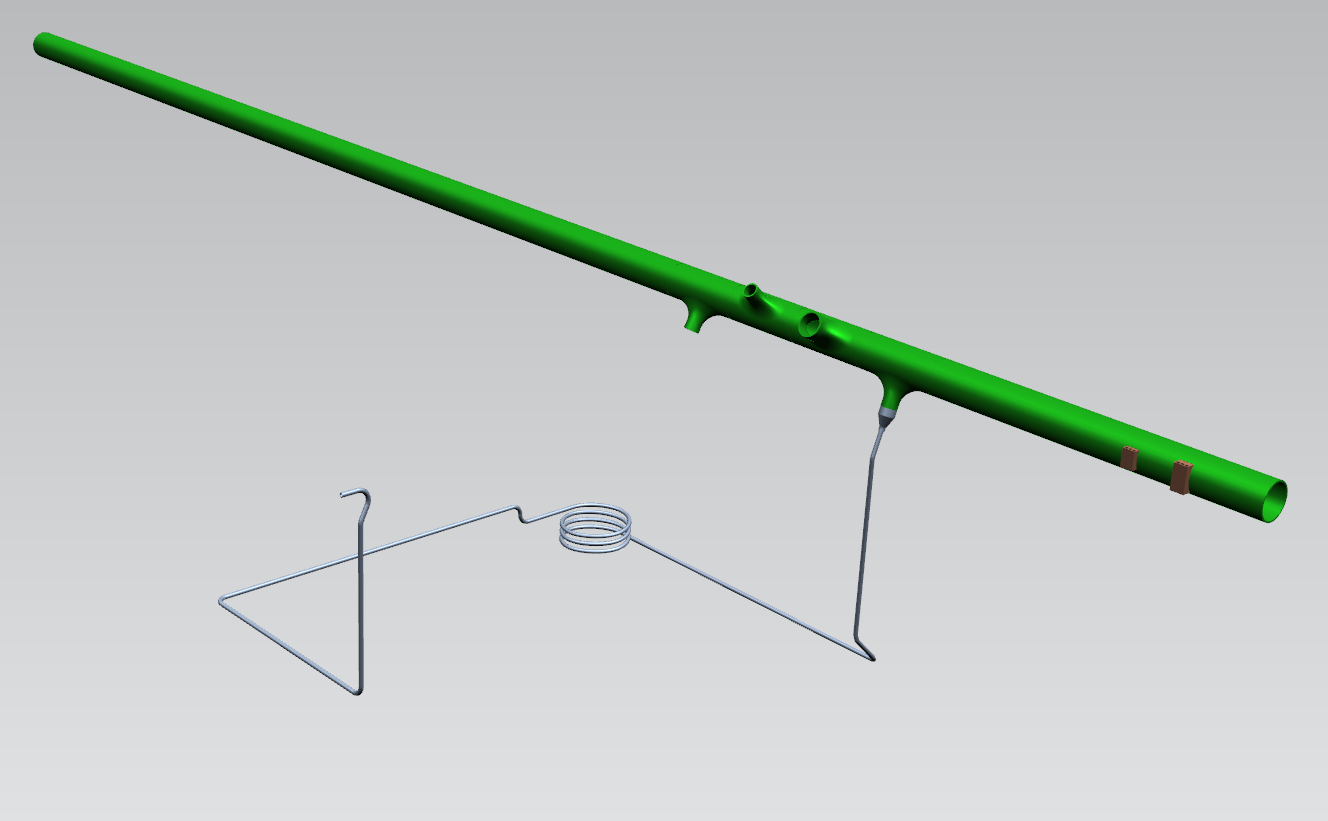 20 m capillar
| Vibration studies on TTF cryomodules | Serena Barbanotti, 25th October 2018
Using piezo to measure vibrations on XFEL modules
The cryogenic look into microphonics
Next steps
Further extend the capillaries at the SCB and monitor in parallel with the nearby piezo
Expand the use of piezo to all the XFEL RF stations as soon as the piezo drivers are available
	More systematic work: compare different module positions in a string or cavity positions in a module
	Compare different locations along the linac -> is there a way to recognize a travelling wave?
Additional options
Compare different cryogenic systems  	CMTB - FLASH cryoplant, AMTF - XFEL cryoplant
Compare different working conditions 	AMTF - single module test stand, warm compressors 					XFEL - whole linac, cold compressors
| Vibration studies on TTF cryomodules | Serena Barbanotti, 25th October 2018
Plans for the XFEL CW cryomodules
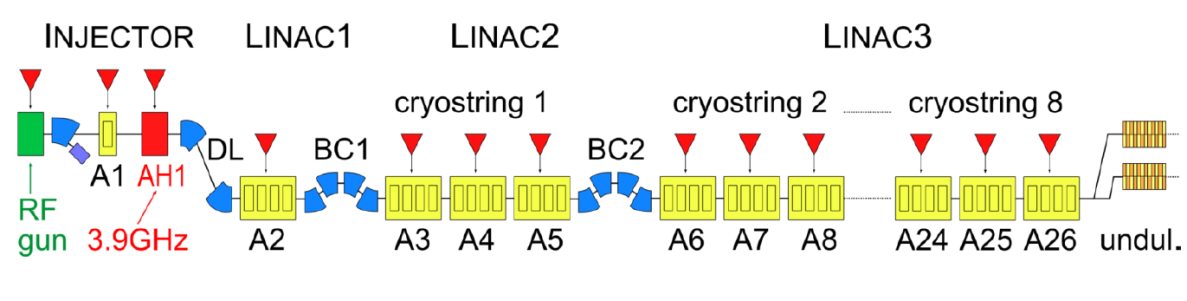 Plans for the XFEL CW upgrade
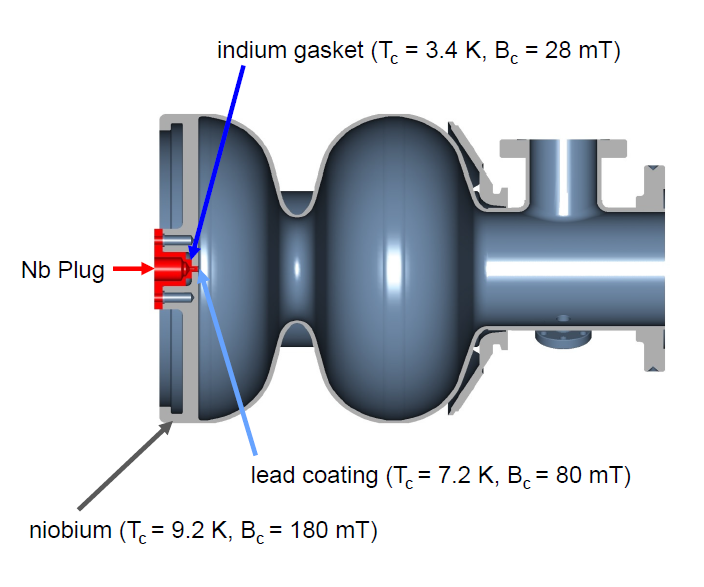 CW R&D program at DESY for the XFEL CW upgrade
CW-SRF Gun being developed at DESY
	new cryomodule design needed
	reduction of microphonics as parameter during the design phase
	test cryomodule  can be used for optimization

Design of CW 1.3 GHz cryomodules
	Need of design changes at the cavity tank level (at least)
	Possibility of design modifications on the whole cryomodule 
	Implement lessons learnt at LCLSII
	Implement lessons learnt from vibration studies
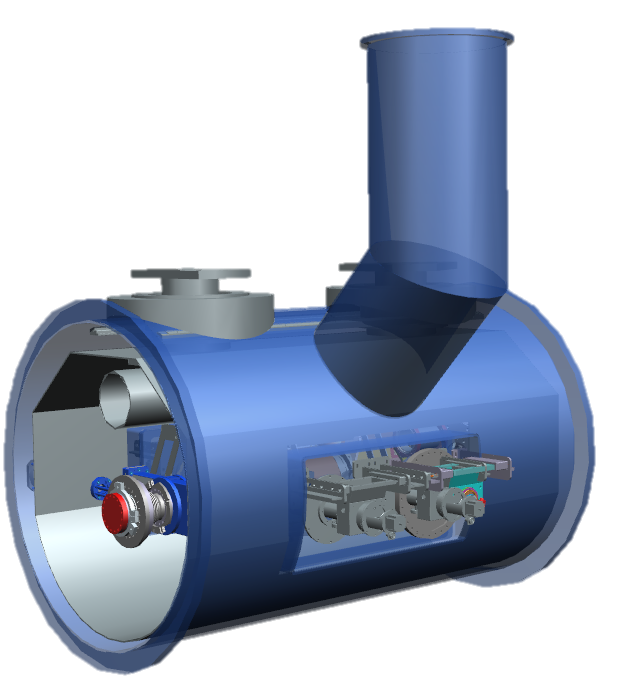 Replace with CW components
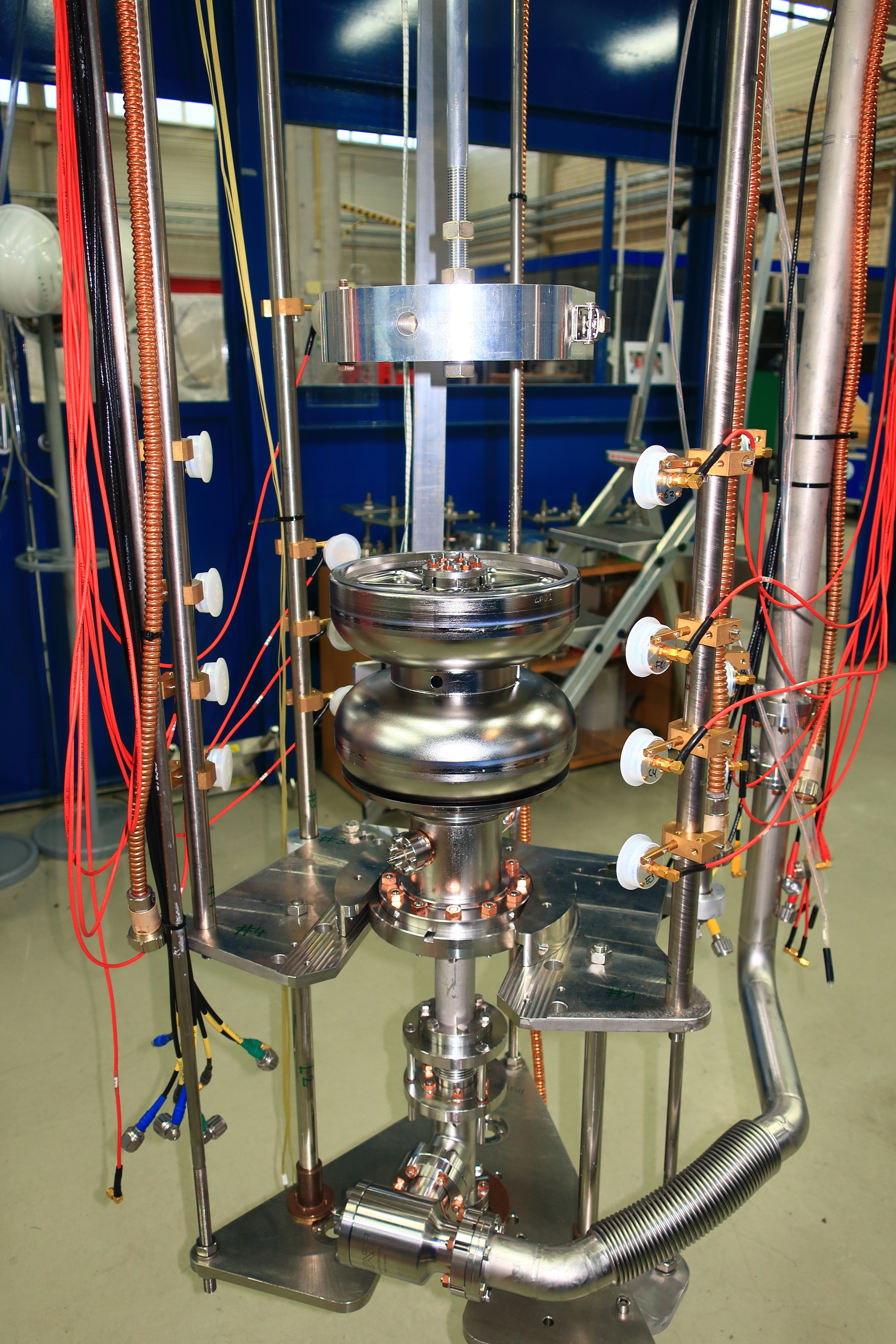 | Vibration studies on TTF cryomodules | Serena Barbanotti, 25th October 2018
Plans for the XFEL CW upgrade
In the near future
Fully characterize a 1.3 GHz XFEL cryomodule
	AMTF test stand available -> warm and cold, with and without RF
	Module available
	Sensors available (piezo and geophones), acquisition system and data analysis need to be improved
Compare results with calculations / simulations / … 
	Look for possible design optimization
	Detailed analysis of subcomponents (couplers )
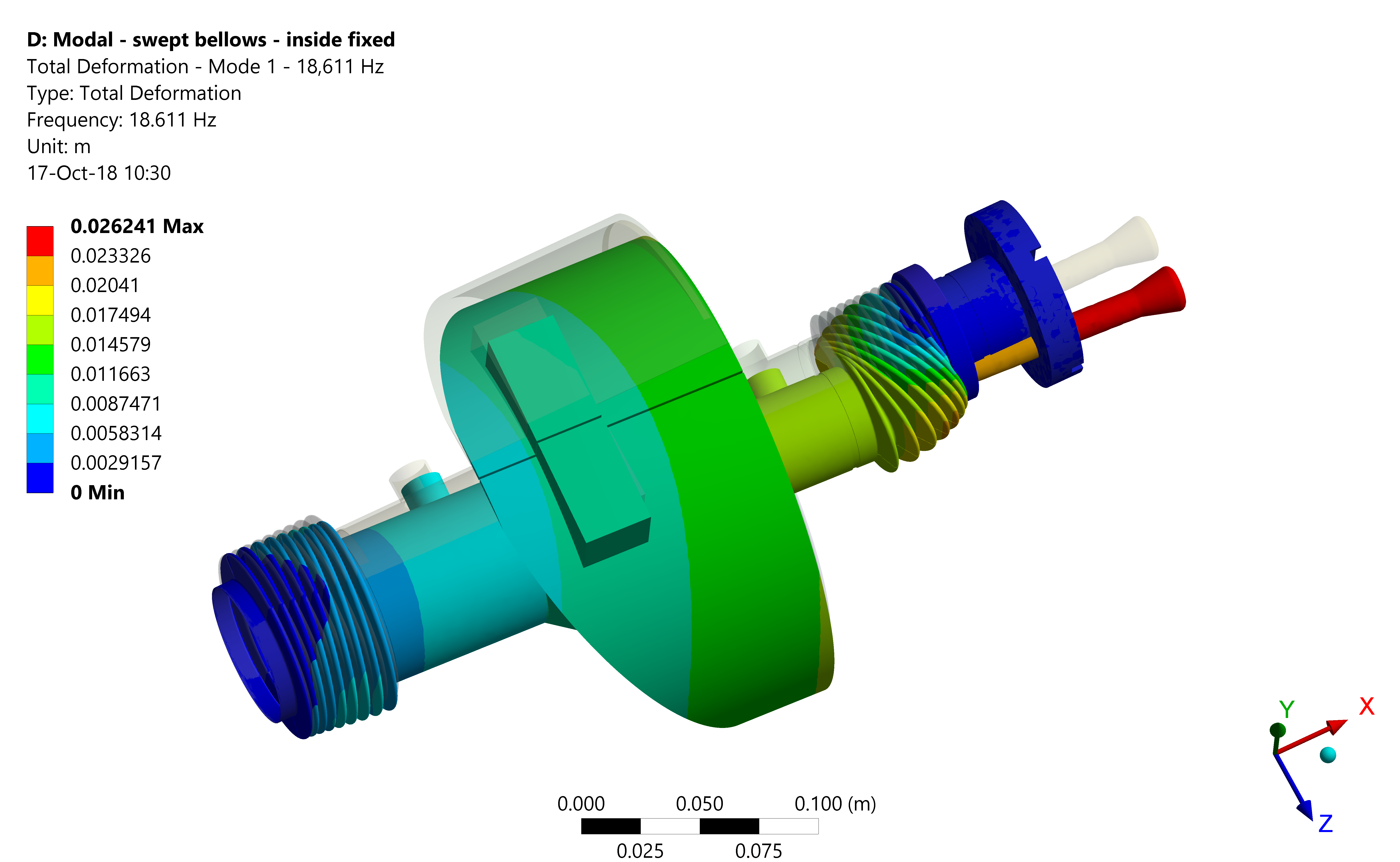 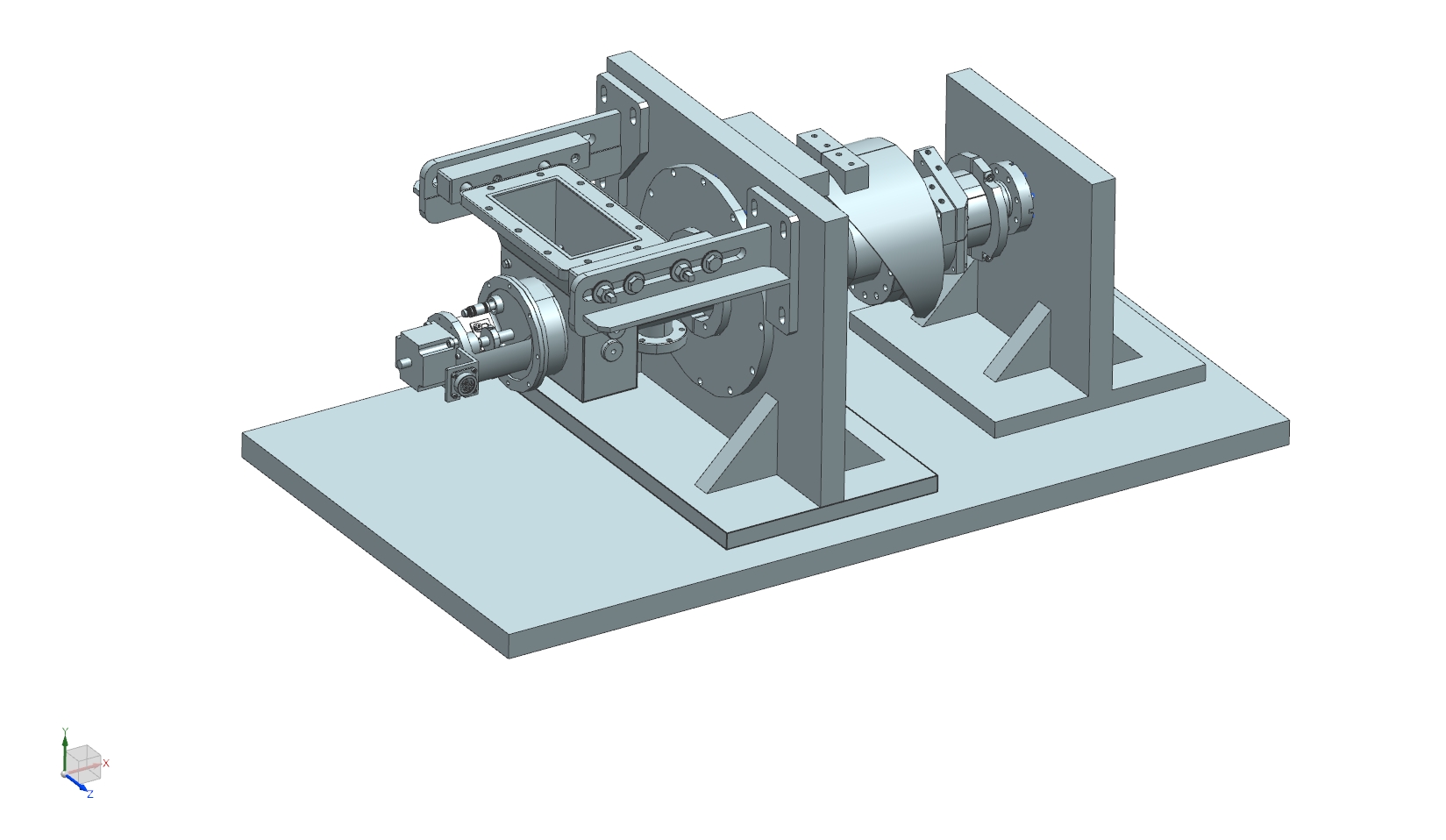 | Vibration studies on TTF cryomodules | Serena Barbanotti, 25th October 2018
Conclusions
What did I learnt so far
Lot of work done at DESY on vibration measurements
At different facilities
From different groups
With different scopes

What’s missing
A comprehensive look on the microphonics issue at the cryomodule level
	Separate contributions from the cryomodule itself or the environment
	Design optimization
Coordination between RF / control requirements and mechanical aspects
| Vibration studies on TTF cryomodules | Serena Barbanotti, 25th October 2018
Thank you
Serena Barbanotti
MKS Group
serena.barbanotti@desy.de 
+49 40 8998 5628